АО «Красная Звезда»
Перспективная аппаратура контроля нейтронно-физических параметров как отраслевое предложение для ядерных установок всех типов
Генеральный директор
АО «Красная Звезда»
Глазюк Я.В.
Функционал и основные требования к АКНФП
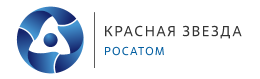 Функционирование перспективной АКНФП в режимах работы РУ:
ручное (дистанционное) управление мощностью РУ;
автоматический пуск, маневрирование и стабилизация мощности;
проведение регламентных экспериментов (калибровка РО СУЗ, определение коэффициентов реактивности и др.);
загрузка и выгрузка ТВС.
Основные функции:
контроль значений мощности и скорости её изменения, периода и реактивности реактора по значению плотности потока нейтронов;
формирование сигналов управления и защиты при превышении заданных уставок контролируемыми параметрами в цифровом и дискретном виде;
представление информации на блочном щите управления;
формирование пропорциональных значениям мощности, скорости и реактивности аналоговых сигналов;
архивирование значений контролируемых и установленных параметров;
обмен информацией с другими системами.
2
Канал контроля нейтронного потока - функционирование
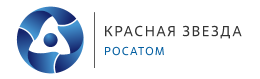 Сигнализация о превышении уставок
Отображение расчетных параметров
Вычисление расчетных параметров по показаниям детектора
Регистрация НП детектором нейтронов
Первичная обработка сигналов
Сравнение расчетных параметров с уставками
Передача информации о превышении уставок (дискретные сигналы)
Передача информации  о значениях расчетных параметров и превышении уставок (цифровой вид)
Может быть объединено для группы детекторов
Индивидуальный расчет для каждого детектора
3
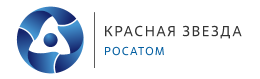 Разработчики и изготовители, предлагающие комплексный подход при создании АКНП (АКНФП)
Концерн «НПО «Аврора»
Госкорпорация «Росатом»
СКУ-АТОМ
СНИИП
Атомприбор
Красная 
Звезда
СНИИП-СИСТЕМАТОМ
РАСУ
Общие концептуальные и схемо-технические решения
Общие концептуальные и схемо-технические решения
ИПИТ
НИКИЭТ
НИЦ «КИ»
МИФИ
4
Аппаратура контроля СКУ-Атом, СНИИП-СИСТЕМАТОМ, НИЦ «КИ»Канал контроля НП – несколько детекторов для перекрытия требуемого диапазона
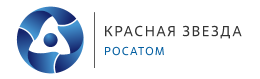 Канал контроля НП
Детектор
Обработка
СКУ-АТОМ
Обработка
Индикация
Детектор
Обработка
СНИИП-СИСТЕМАТОМ
Детектор
Обработка
Канал контроля НП
НИЦ «КИ»
Канал контроля НП
5
5
Аппаратура контроля Красная Звезда, МИФИКанал контроля НП – один детектор для диапазона до 10-ти порядков
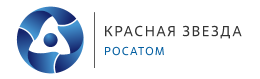 Канал контроля НП
Обработка
Индикация
Детектор
Обработка
Красная 
Звезда
ИПИТ
Канал контроля НП
МИФИ
Канал контроля НП
6
Концепция создания АКНФП в АО «Красная Звезда»(НПЦ «ЭЛЕГИЯ»)
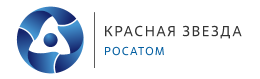 Платформа программно-технических средств
Конструирование аппаратуры на базе платформы «ПАРУС»
Высокая степень унификации и возможность модернизации
Использование отработанных технических решений и алгоритмов
Высокая референтность
Адаптивность алгоритмов
Внесение в реестр СИ РФ
Платформа датчиков потока нейтронов
Унификация конструктивных элементов
Высокая референтность
Уникальные эксплуатационные характеристики
*«ПАРУС» - Программно-Аппаратный Ряд Управляющих Систем
7
Блочно-модульная архитектура
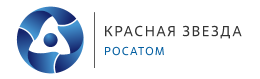 Сменные модули Блоков обработки сигналов
Блоки обработки сигналов
Стойка контейнер
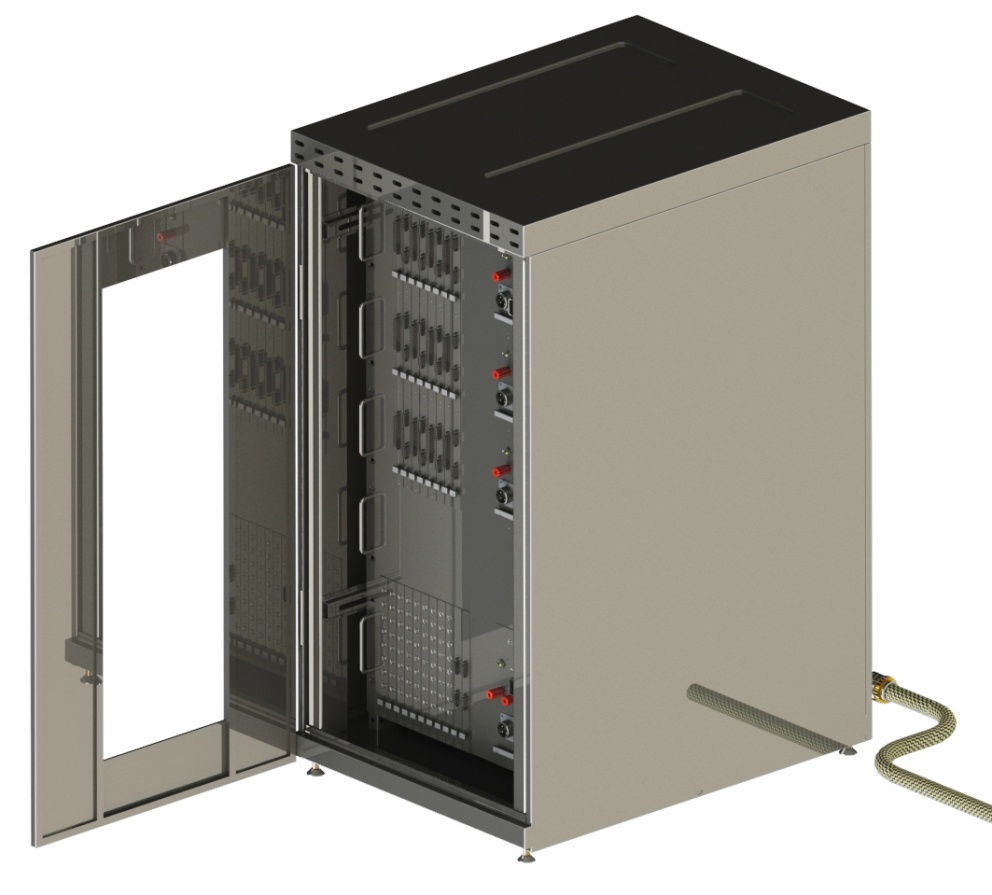 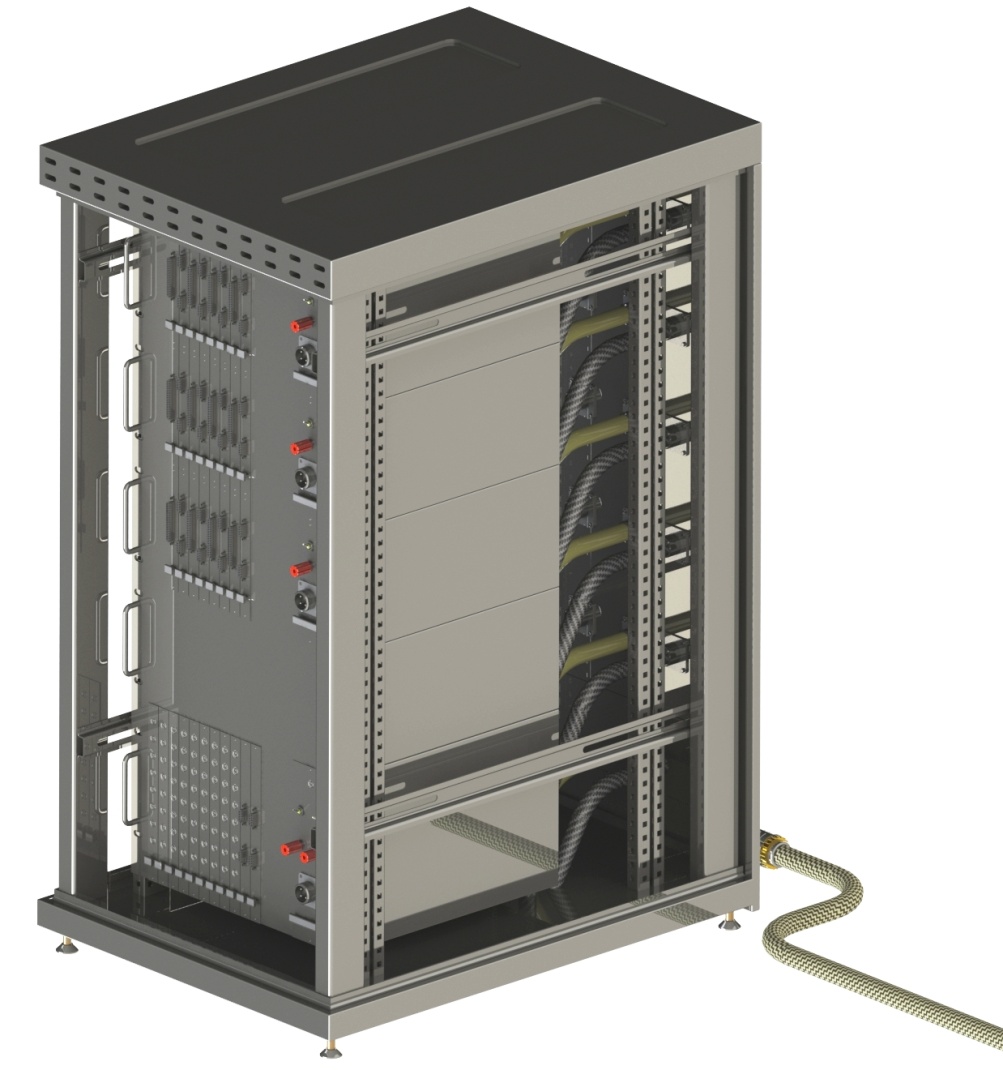 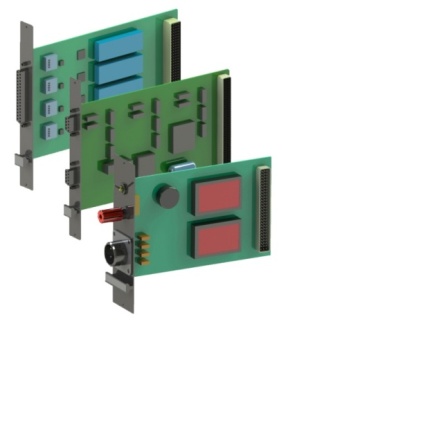 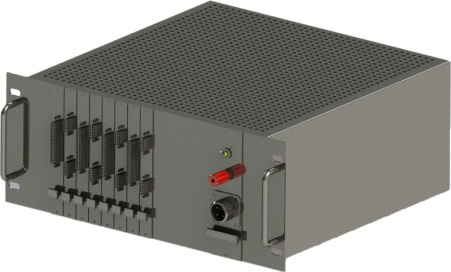 Канал 1
Канал 2
Зона входных и выходных разъемов для коммутации с линиями связи ПИК и иных технологических датчиков
Канал 3
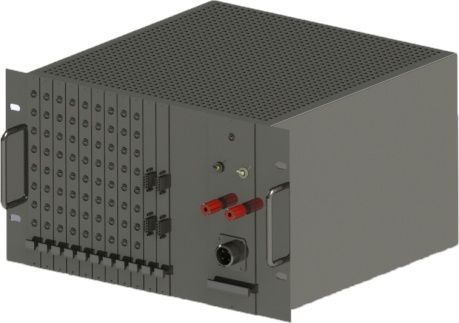 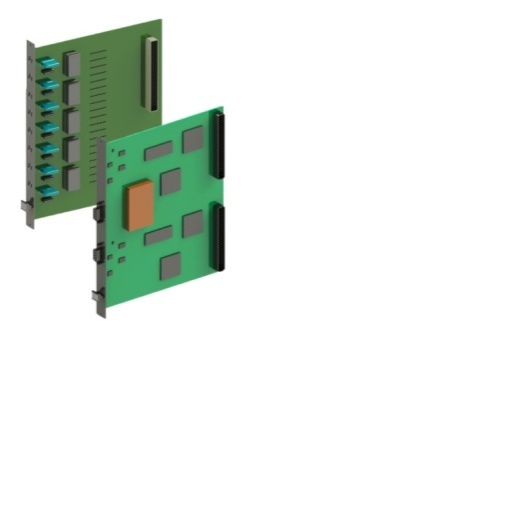 ИЧ
УСБТ
Возможны варианты исполнения стойки (открытые, закрытые, наличие отрытых стенок, двери и пр.)
8
Вариативность детекторов ионизирующих излучений и технологии радиаторного покрытия
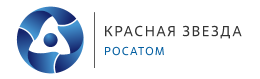 Номенклатура ИК собственной разработки – более 40 типов
Номенклатура ПИК собственной разработки – более 60 типов
**- при работе совместно с аппаратурой на базе платформы ПАРУС
* - в случае отсутствия биологической защиты от «прострельного» излучения
9
Модернизированная платформа ПАРУС – цифровая обработка сигналовПовышение доли отечественных комплектующих
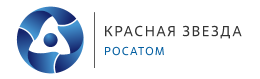 Минимизация влияния температурных и временных дрейфов компонентов
Повышение доли цифровой обработки
Аналоговая предобработка и последующая цифровая обработка
Минимизация или полный отказ от аналоговой настройки модулей
Использование зарубежных модулей или отечественных модулей на базе импортных комплектующих
Использование модулей на базе отечественных комплектующих
10
Особенности разработки и функциональные отличия, как преимущества
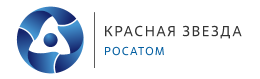 Высокая линейность контроля в диапазоне до 16 порядков
Регистрация нейтронов в условиях фотонного излучения в месте размещения ИК мощностью до 3х105 Р/ч
Регистрация нейтронов в условиях высоких температур до 600 оС
Повышенная достоверность контроля НП
Широкодиапазонный контроль нейтронного потока в диапазоне около 10-ти порядков с помощью одной ИКД
Исключает «мертвые зоны», особенно при контроле НП останавливающейся РУ
Отсутствует физическое разделение на поддиапазоны
Наличие флуктуационного режима
Повышение надежности системы за счёт «встроенного» реактиметра
Адаптивные алгоритмы управления физической мощностью РУ позволяют избежать «перерегулирования» и добиться оптимального по быстродействию управления мощностью
Возможность дистанционного изменения напряжения питания ИК и уровня дискриминации для проведения бездемонтажных проверок аппаратуры
Особенности алгоритмов обработки сигналов и управления
Физически ясный вид управляемых процессов и адекватная реакция эшелонированной структуры управления и защиты на ошибки операторов приводят к резкому сокращению количества неплановых остановок при внедрении на РУ
Высокий уровень автоматизации минимизирует влияние человеческого фактора («управление по кнопке»)
Компактность и удобство транспортирования, простота монтажа и подключения.
Эргономичность
11
Особенности разработки и функциональные отличия, как преимущества
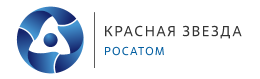 Пример диапазонов работы аппаратуры контроля нейтронного потока реактора БИГР (ВНИИЭФ, г. Саров)
Импульс
Квазиимпульс
Статика
10-2
10-1
104
108
109
105
10-4
10-5
10-3
1
10
102
103
106
107
1010
1011
Мощность, Вт
БЫЛО
( 1 ) СНМ 11
( 2 ) КНК-15
6 подвесок ИК и СН
+
6 аппаратурных блоков
( 3 ) КНК-15
( 4 ) КНК-15
( 5 ) КНК-57
( 6 ) КНК-15В
2 подвески ИК
+
2 аппаратурных блока
СТАЛО
( 1 ) КН-010 + КН-023
( 2 ) КН-023 + КВ-020У
12
Пример структуры АКНФП
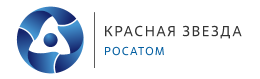 1 комплект АКНФП
2 комплект АКНФП
ЛИО ПИК
ЛИО ПИК
Канал контроля 1
Канал контроля 1
ПИК
Датчики технологических процессов
Канал контроля 2
Канал контроля 2
РУ
Канал контроля 3
Канал контроля 3
Управляющая система безопасности по технологическим параметрам
Инициирующая часть
комплекта 1
Инициирующая часть
комплекта 2
Готовые к монтажу ЕДИНЫЕ модули для АСУ РУ
Аппаратура управления исполнительными механизмами
13
Объекты применения перспективной АКНФП
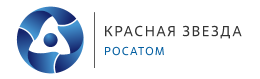 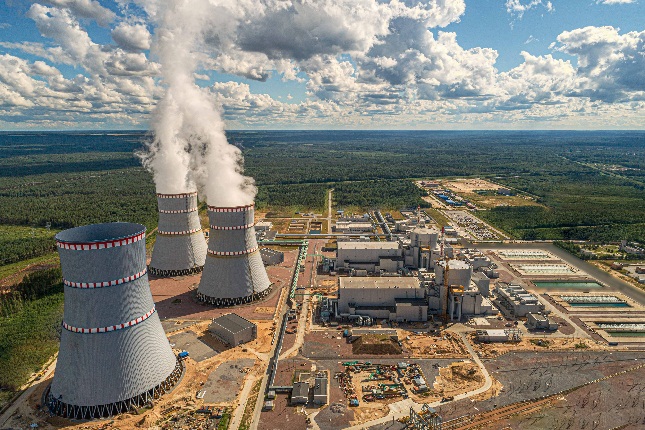 Реакторы на тепловых и быстрых нейтронах (исследовательские и энергетические)
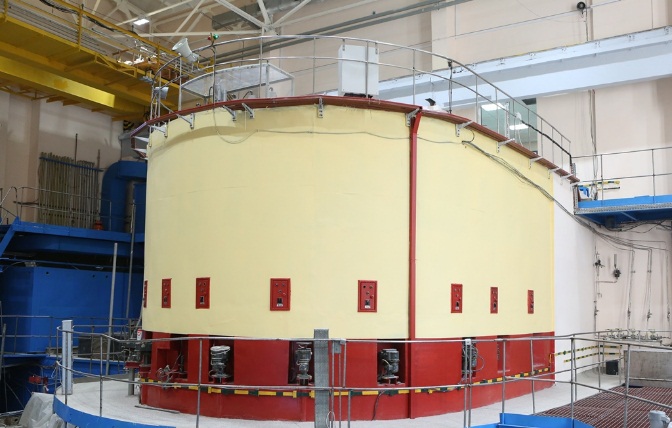 Транспортные реакторы
Транспортабельные реакторы
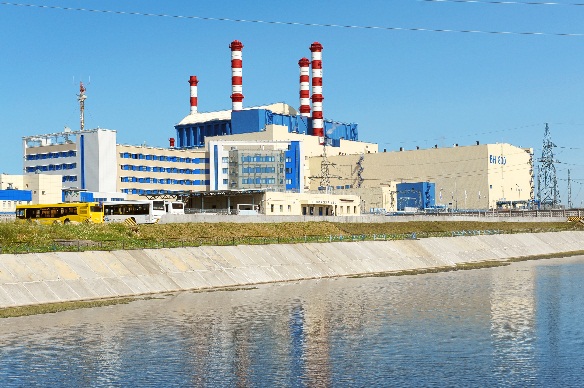 Нейтронные мониторы классических термоядерных установок и термоядерных установок с реакторными технологиями
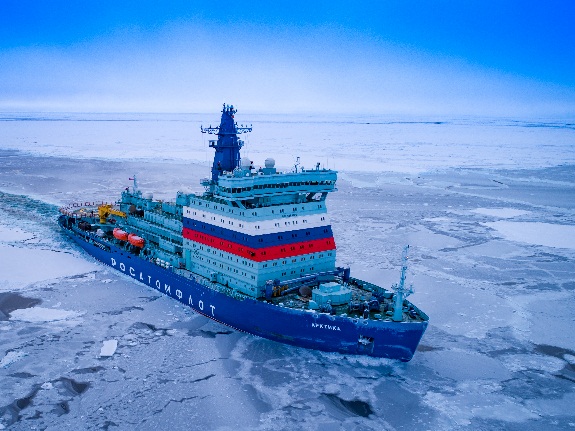 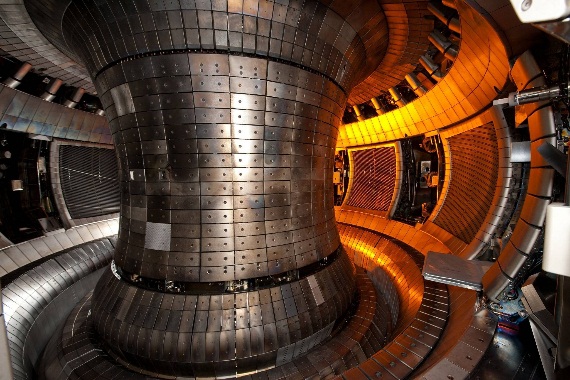 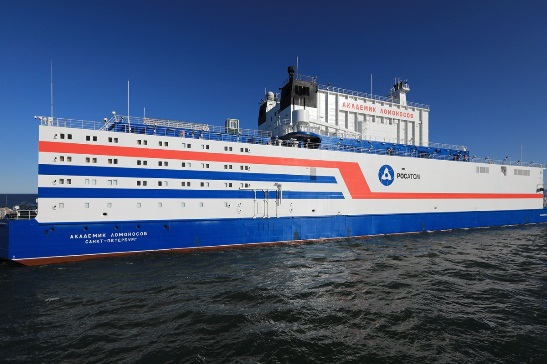 14
АО «Красная Звезда»
СПАСИБО 
ЗА ВНИМАНИЕ!